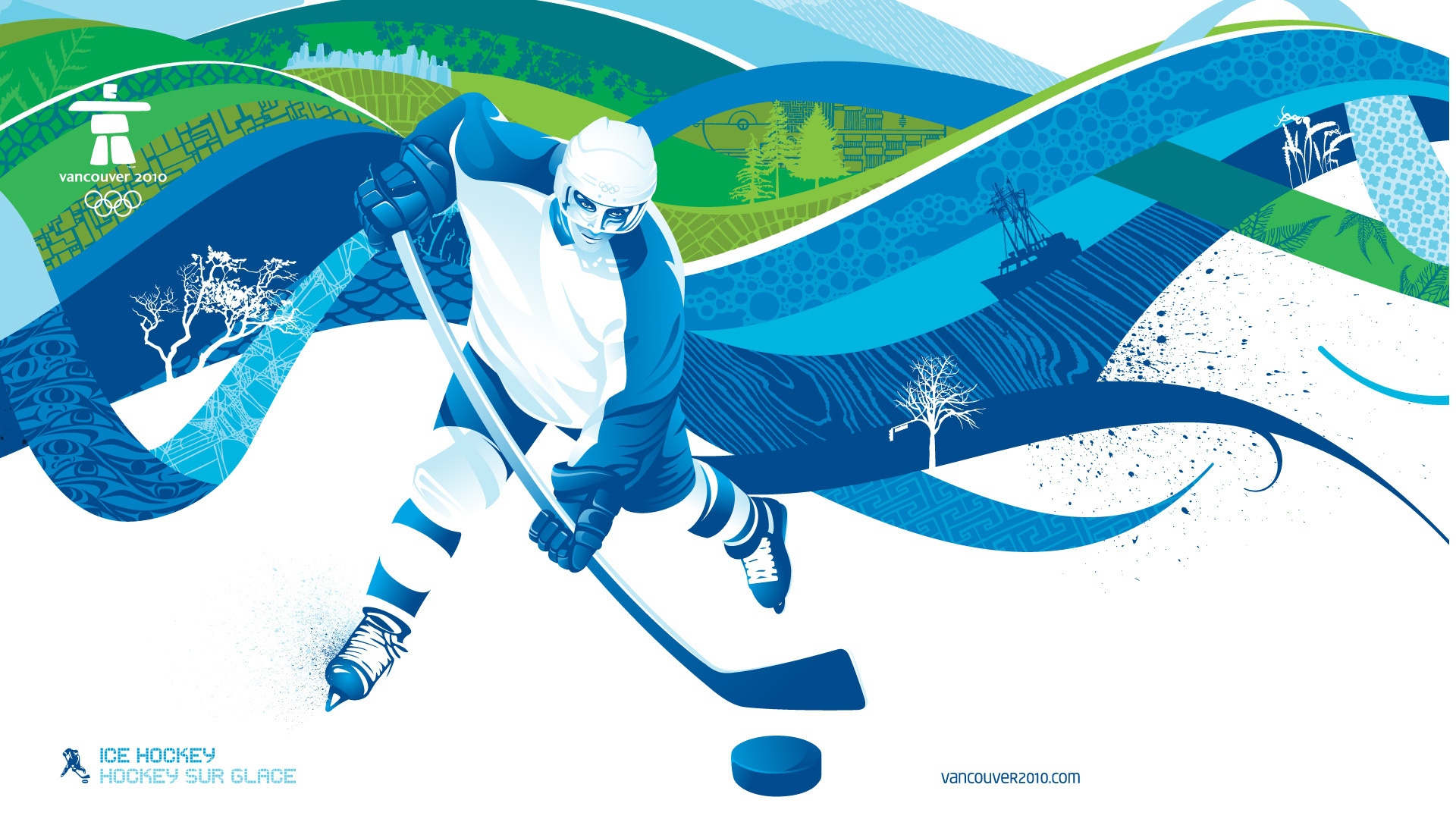 «Мы играем в хоккей»
Автор:
Инструктор ФК
Курбанова А.А.
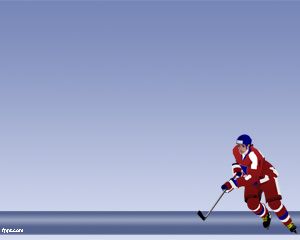 Что может быть важней, нужней,Полезней, чем игра в хоккей?!Лишь заискрится синий лёд –Уж тут, как тут, "лихой" народ!
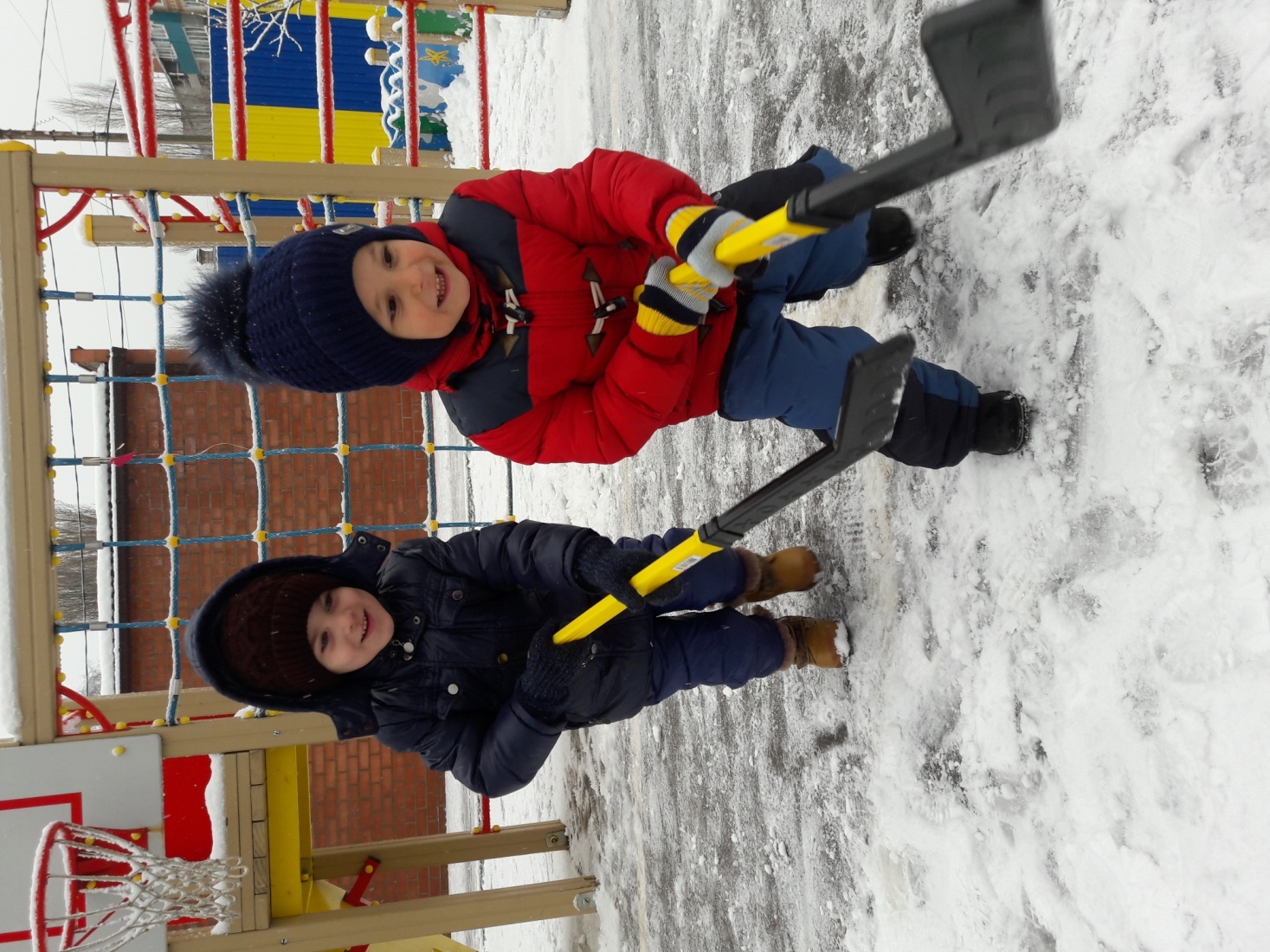 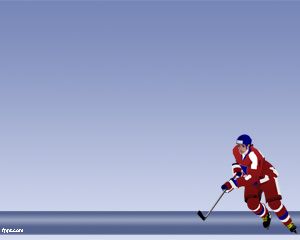 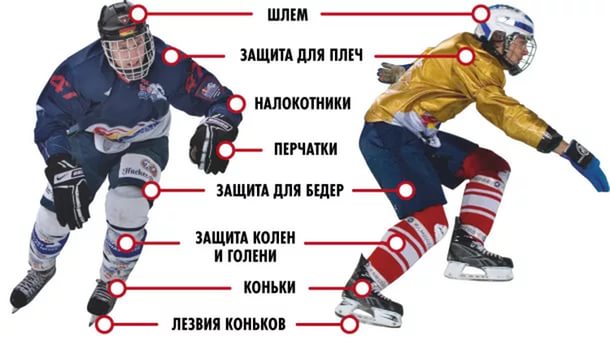 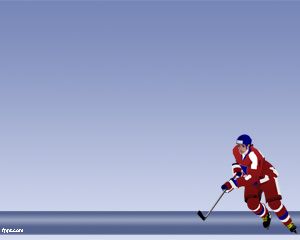 Эмблема нашей команды
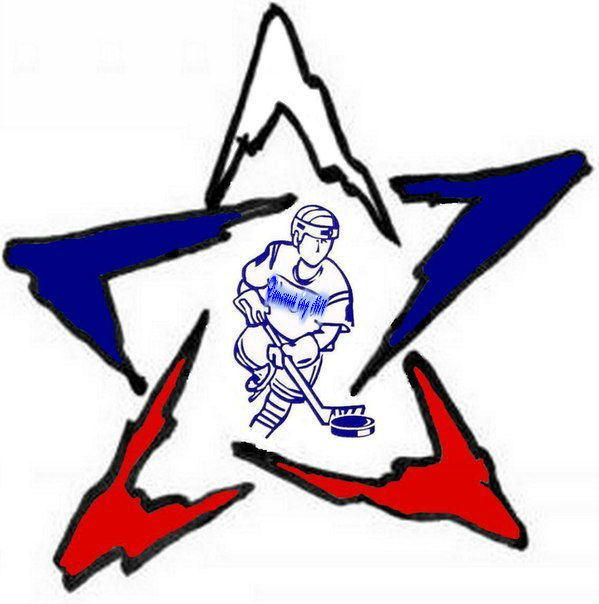 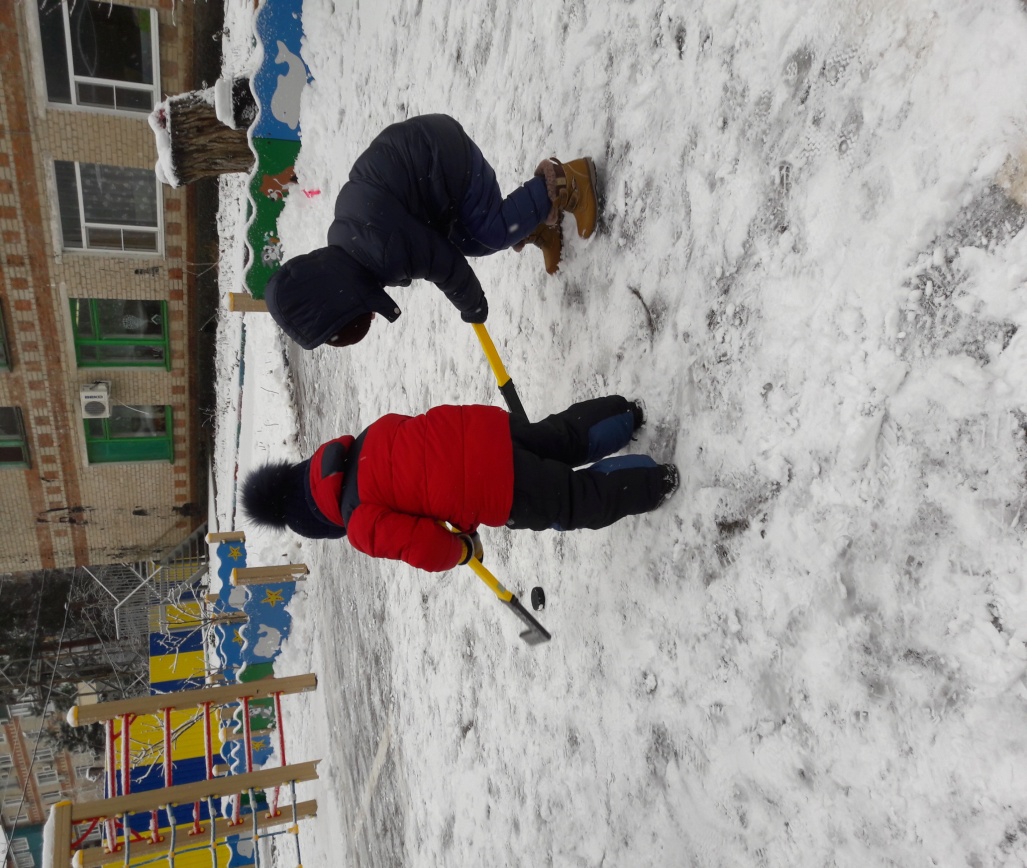 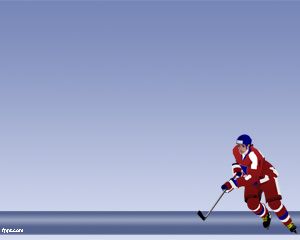 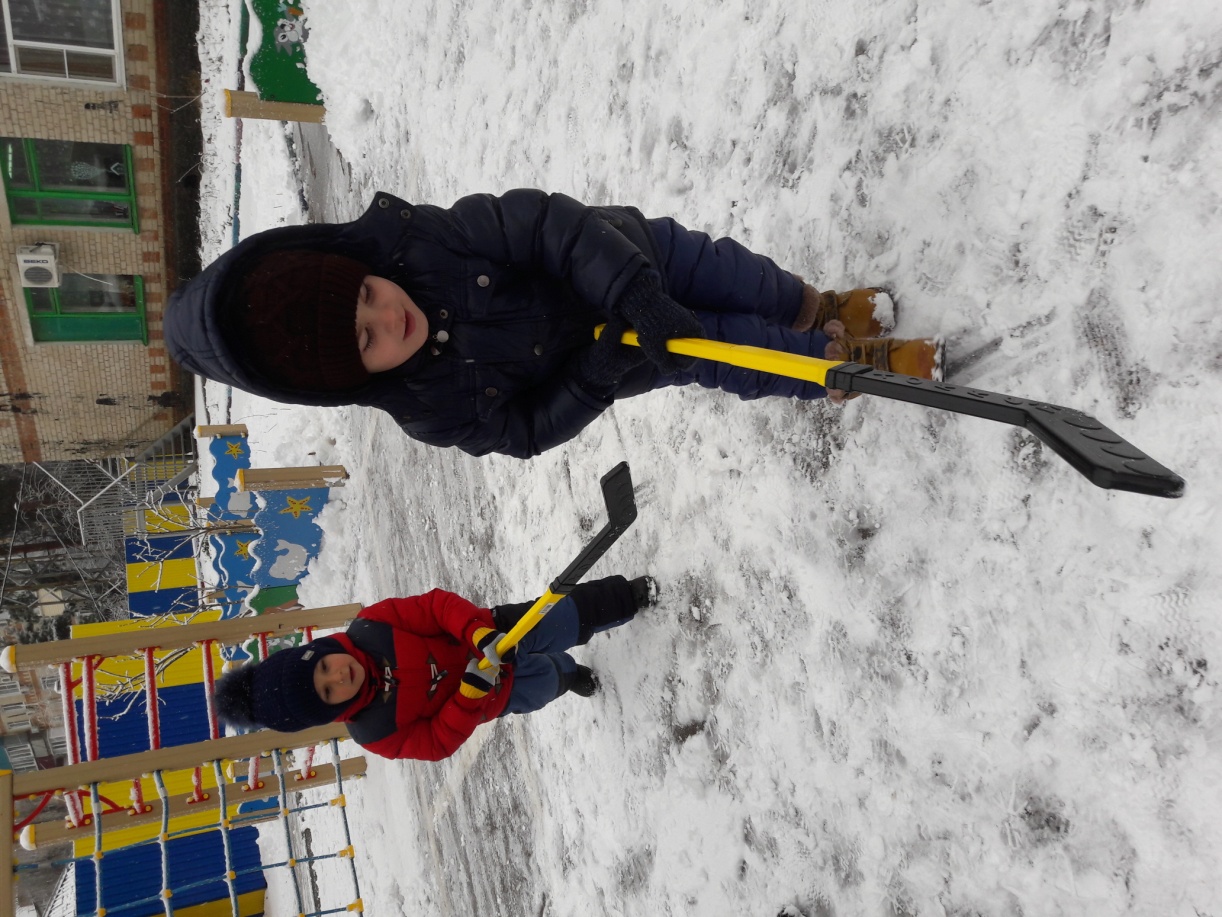 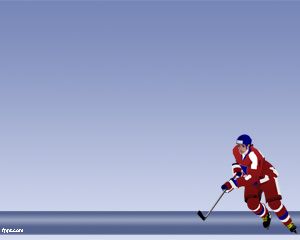 Спасибо 
За
Внимание!
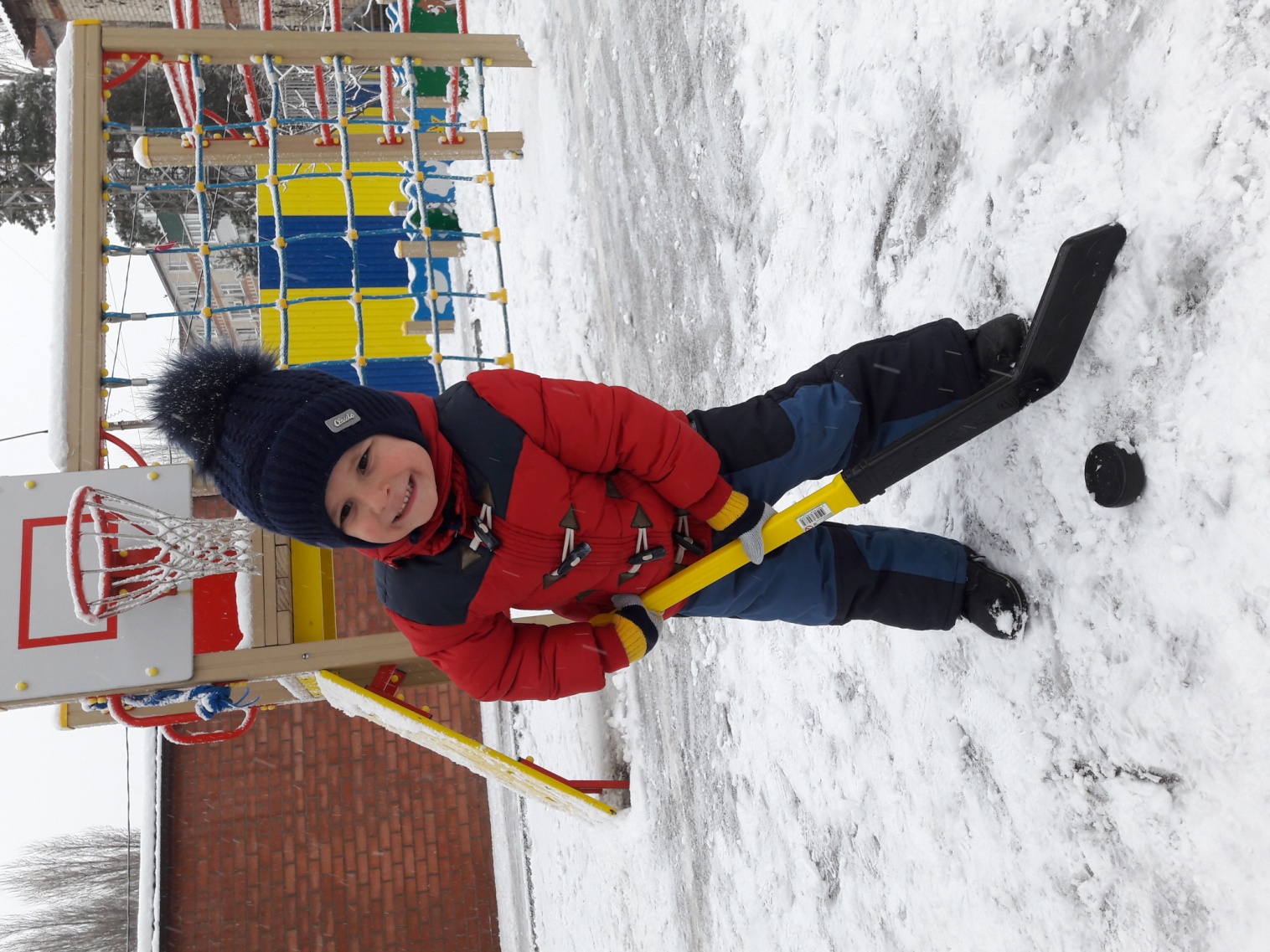